Getting started with the Program Standards
David Lawrence EHS III, Fairfax County Health Department
Paul Stromp RS/REHS, Lake County General Health District
Cady Hutchinson RS/REHS, Lake County General Health District
Stephen Hughes MS, REHS, FDA/CFSAN
What are the standards?
Define a highly effective and responsive food program
Provide a foundation which all regulatory programs can build through continuous improvement
Provide a framework that incorporates traditional and emerging approaches to food safety
Reinforce good retail practices
Encourage agencies and industry to focus on factors that contribute to foodborne illness
Nine Program Standards
1- Regulatory Foundation
2-Trained Regulatory Staff
3- Inspection Program Based on HACCP Principles
4- Uniform Inspection Program
5- Foodborne Illness and Food Defense Preparedness and Response                                           
6- Compliance and Enforcement
7- Industry and Community Relations
8- Program Support and Resources
9- Program Assessment
How to move forward after enrollment
Complete initial self assessment
Submission of FDA forms
Develop a project plan with time lines
Begin work on easiest Standards to meet
Self assessment and verification audit of Standards met
Submission of FDA forms
Reach out to others working on the Standards to share resources
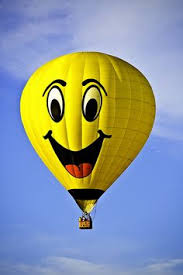 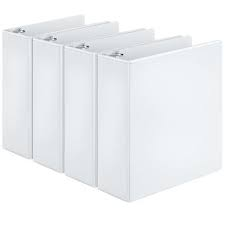 Standard 1
Standard 1
Standard 2
Standard 3
Standard 4
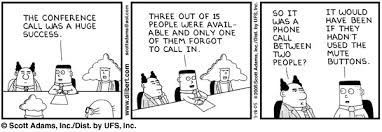 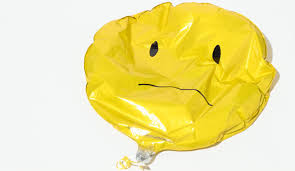 Standard 1
Regulatory Foundation
Includes provisions for:
Public health interventions in current edition of Food Code
Control measures for foodborne illness risk factors
Good Retail Practices
Compliance and enforcement
-Are the regulatory requirements for food establishments based on sound science and good public health interventions?

-Does the agency have the statutory authority to effectively enforce its requirements?
Standard 2
Trained Regulatory Staff
5 Step Training and Standardization Process
Curriculum courses
25 joint inspections
25 independent inspections
Standardization process
20 CEUS every 36 months
-Does the program ensure that personnel are properly trained and standardized in the essential elements of food safety and effective inspection and enforcement principles?

-Does the agency have certification to verify the training?
Standard 3
Inspection Program Based on HACCP Principles
IN/OUT NA/NO Form
 Risk categories
Inspection frequency
Corrective action policies
Variance request policies
HACCP plan policies
-Do facility inspections focus on the key foodborne illness risk factors?

-Are out-of-control risk factors corrected using Active Managerial Control?
Standard 4
Uniform Inspection Program
Quality assurance program that ensures:
Inspection quality
Inspection frequency
Uniformity among    staff.
-Does the agency have a quality assurance program that promotes the uniform interpretation and application of regulatory requirements and policies of regulations and policies?
Standard 5
Foodborne Illness and Food Defense Preparedness and Response

Surveillance
Investigation
Response
Review 
of food related incidents and emergencies
-Are reports of foodborne illness and injury investigated, analyzed, and documented in an effective manner?

-Does a coordinated approach for investigating foodborne illness and sharing of information exist?
And the fun continues…
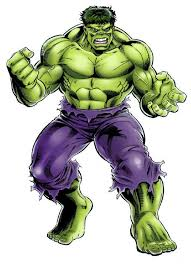 Standard 6
Compliance and Enforcement
Step by step enforcement procedures
Inspection form
Document compliance and enforcement
Identify major risk factors
-Do agency compliance procedures result in timely correction of out-of-control risk factors?

-Are appropriate enforcement actions taken when necessary and are they applied consistently?
Standard 7
Industry and Community Relations

Industry and Consumer Interaction
Educational Outreach
-Does the program foster communication and information exchange between itself and the regulated industry, consumers, and other stakeholders?

-Does the industry have an appropriate opportunity to contribute to the design and implementation of a comprehensive retail food safety program?

-Are there a sufficient number of effective food safety training and education programs offered to the industry?
Standard 8
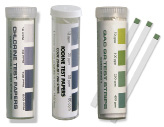 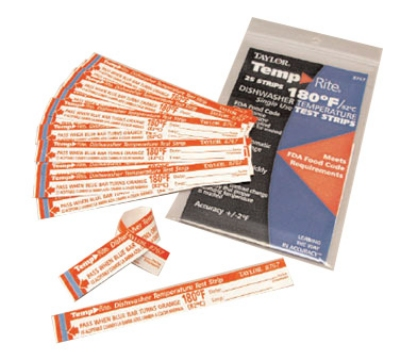 Program Support and Resources
Staffing level (One FTE for 280-320 inspections)
Inspection Equipment
Administrative Program Support
-Does the program have the consistent funding, staff support, and equipment necessary to support an effective risk-based food safety program?
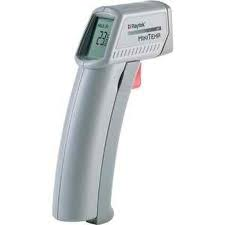 Standard 9
Program Assessment
Risk factor study
Analysis of data
Intervention strategy for risk factors identified
-Does the program strive for excellence in the services it provides?

-Does the program employ the “best practices” to achieve a reduction in foodborne illness risk factors?

-Are clear, quantifiable performance measures used to assess the success of food safety efforts at the retail level?
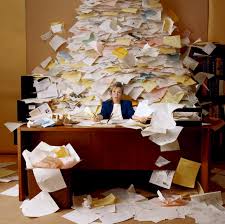 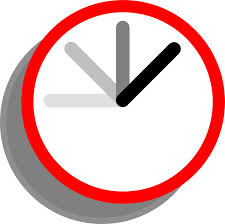 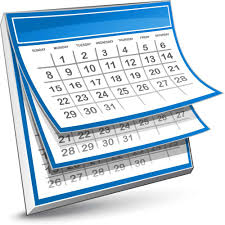 How to move forward after enrollment
Complete initial self assessment
Submission of FDA forms
Develop a project plan with time lines
Begin work on easiest Standards to meet
Self assessment and verification audit of Standards met
Submission of FDA forms
Reach out to others working on the Standards to share resources
NACCHO
Example Policies and Forms on NACCHO Voluntary Program Standards site - http://www.naccho.org/topics/environmental/foodsafety/retail/example-policies-and-forms.cfm

Crosswalk on Public Health Accreditation and Retail Program Standards

Key Informant Interview Summary Report

Sharing Sessions
FDA
FDA launch page:
http://www.fda.gov/Food/GuidanceRegulation/RetailFoodProtection/ProgramStandards/default.htm
has links to:
Retail Program Standards
Listing of Enrolled Jurisdictions
Clearinghouse Workgroup Q & A
Crosswalk to Public Health Accreditation
Sharing Sessions
Funding & Grants/Cooperative Agreements
Collaboration
Lake County created an ongoing Program Standards Forum for other Northeast Ohio Agencies to share resources and experiences

Fairfax County and adjacent health districts in Northern Virginia work together 

Mentorship (formal and informal)
Questions